CIRCUITO DE ACCIÓN MOTRIZ
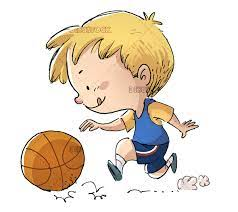 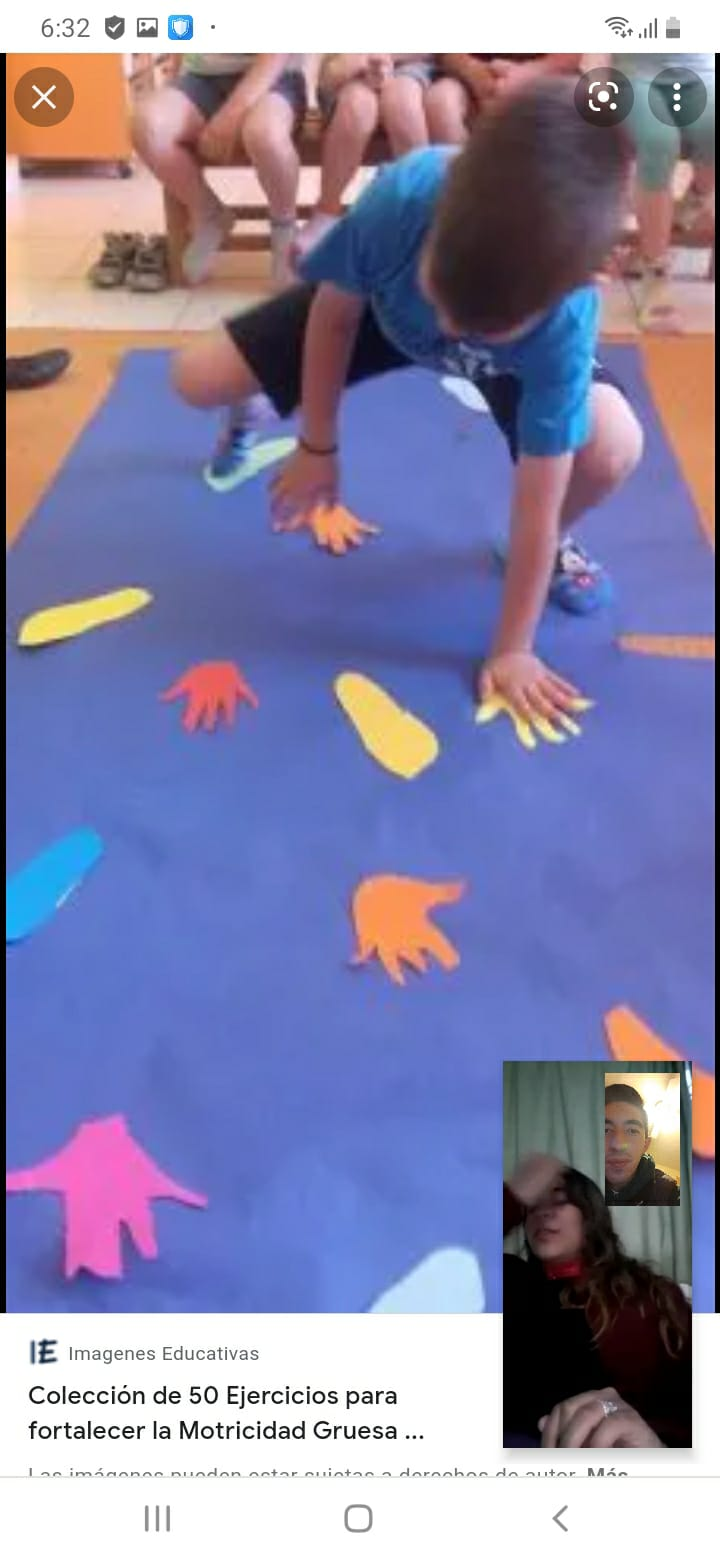 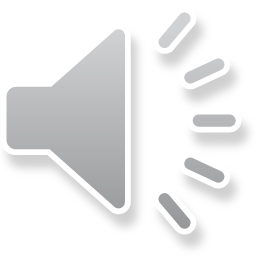 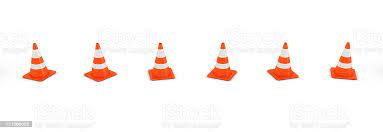 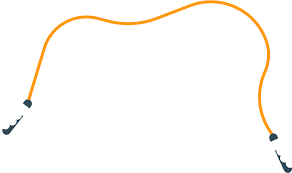 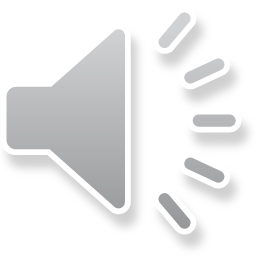 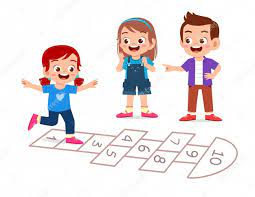 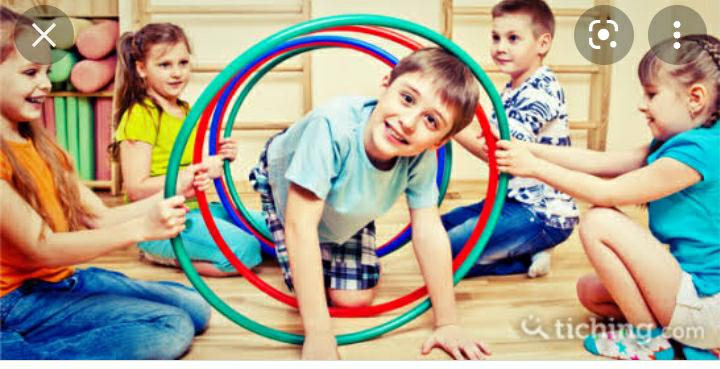